https://youtu.be/ordhsDeAt60?si=lsjMv1RegzeRzLYS
Our Continued Study In The Gospel of John
& God’s Heart For The Lost in Chapter 4
When it all seems wrong, Jesus can do everything right
When it all seems wrong, Jesus can do
everything right
Believe Again in Jesus
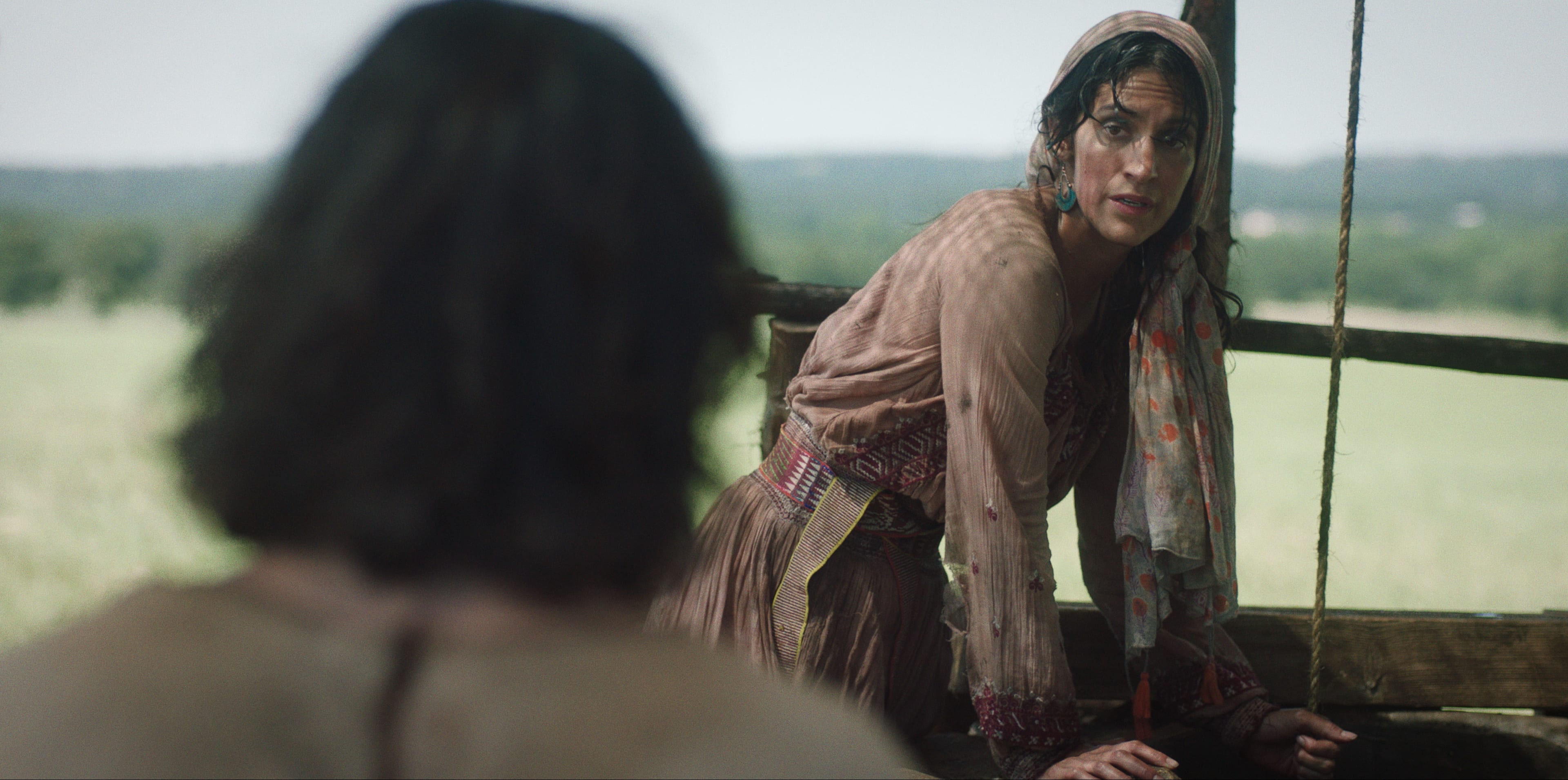 You are exactly who Jesus is looking for
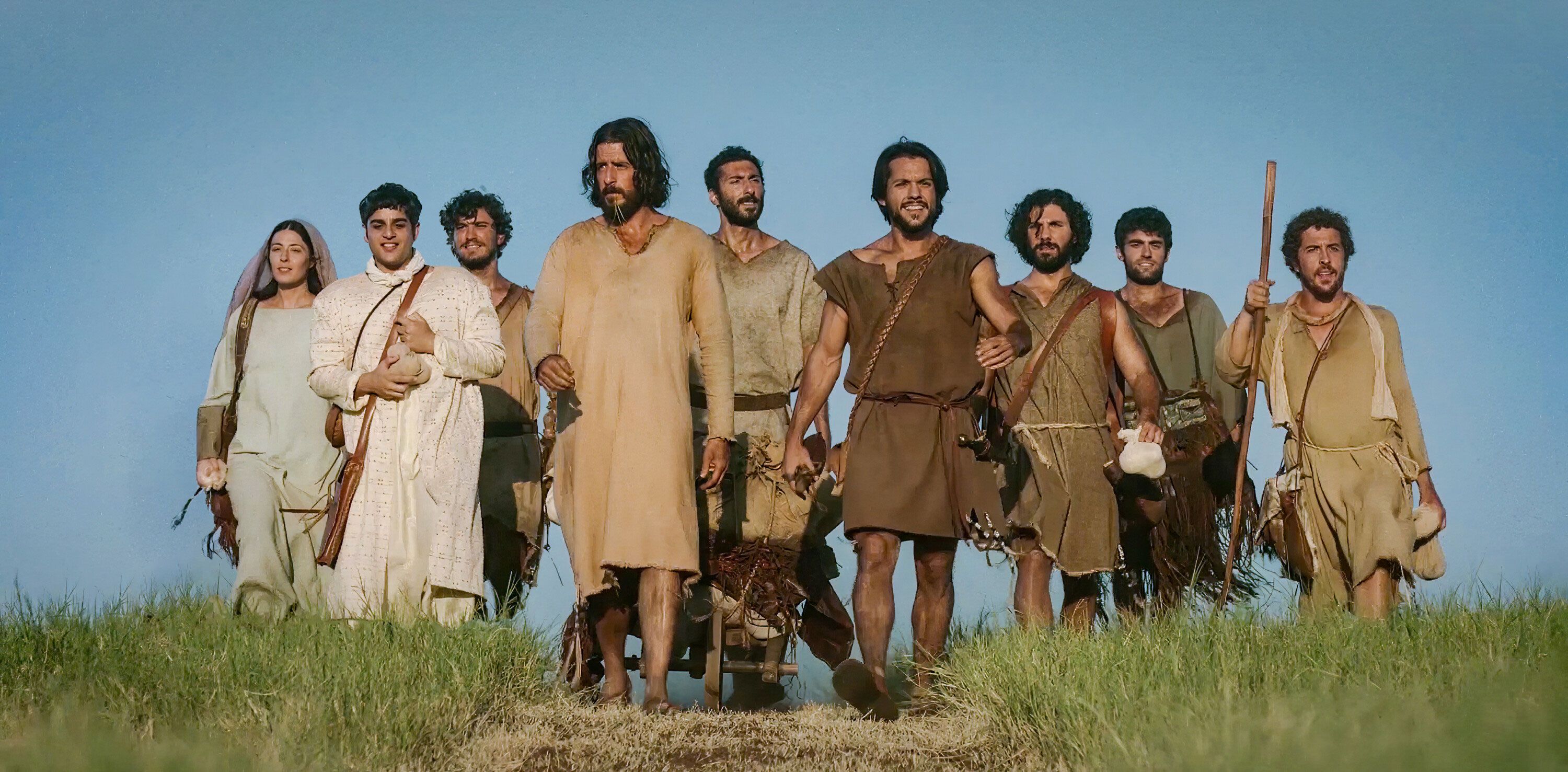 Wrong about what they needed
Jesus said, “I have food to eat that you know nothing about” (v32)
I am refreshed by nourishment hidden from you
[Speaker Notes: Because you think lke the world
When it’s the world that’s making you weary

“My food . . . is to do the will of him 
who sent me and to finish his work.”  (v34]
Wrong about what time it was
Do you not say, ‘Four months more and then the harvest’? I tell you, open your eyes and look at the fields! They are ripe for harvest.  (v35-36)
It’s time to thrive not survive
- to reach out & not isolate.
[Speaker Notes: Because you think lke the world
When it’s the world that’s making you weary

“My food . . . is to do the will of him who sent me and to finish his work.”]
Wrong about what would bring joy
“even now he harvests the crop for eternal life, so that the sower and the reaper may be glad together...I sent you to reap ... and you have reaped the benefits” (36-38)
Joy comes from giving not taking
- from obedience not comfort
This story and
the Kingdom of God are filled with “contradictions”
[Speaker Notes: Are you tired of being tired?

Are you live in fear and survival?

Are you empty or too full with yourself?]
Tired? Work at doing and finishing God’s will

Surviving? See and lead others to Jesus

Empty? Give your first and best for God’s glory
[Speaker Notes: Started marriage - but you’re not working at God’s will for your marriage]
3 ways to share a 
“little Jesus” by Thursday
1 new person to come
with you Friday, 5:30p
6 minutes of prayer
daily for the lost (fasting)
A Final Week
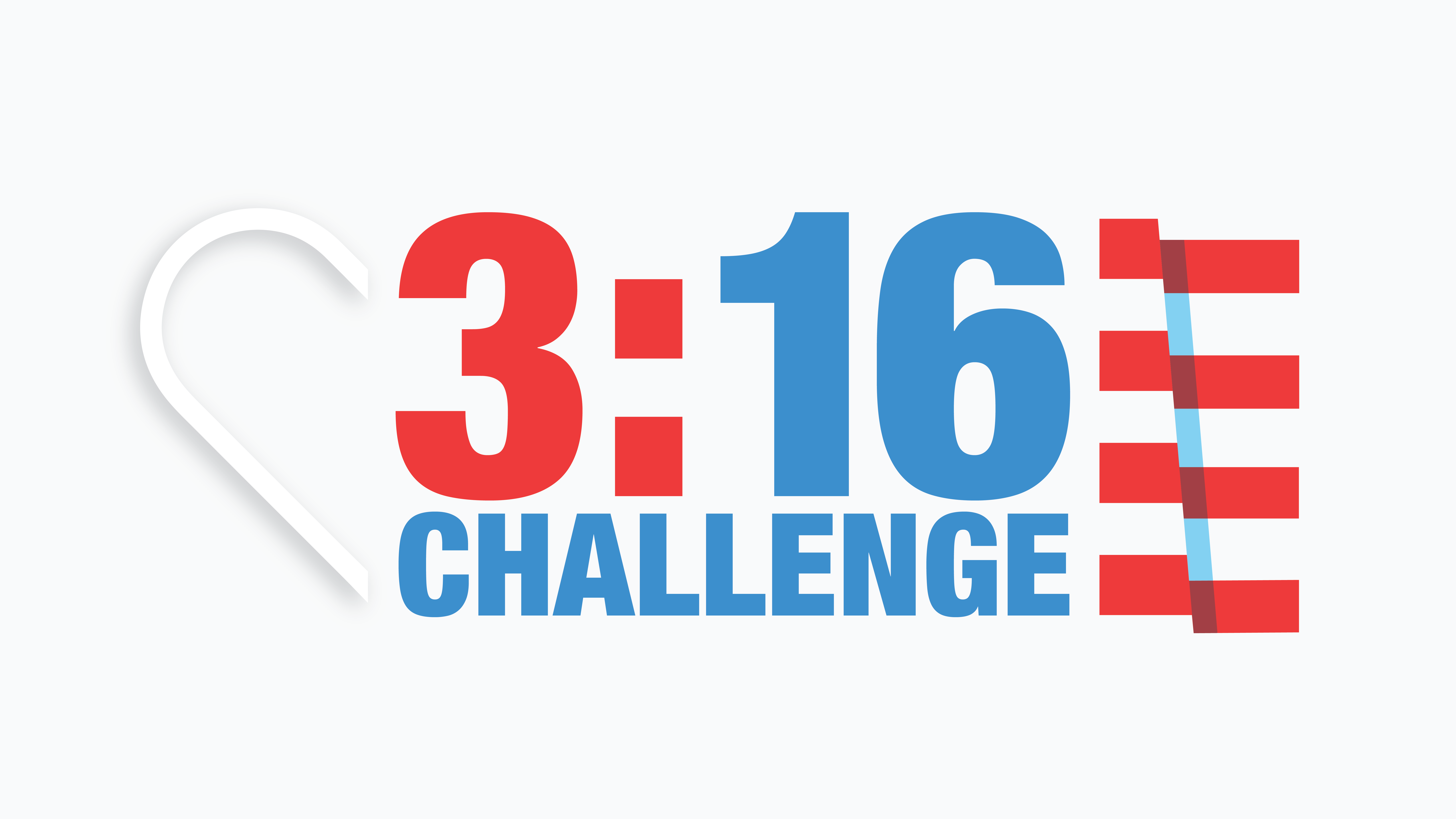 Community 
Worship Night

THIS FRIDAY
Pray 6 Minutes Each Day (at 3:16p)
1 Praise God for who He is 
2 Thank God for what He has done for you 
3 Confess your sins & repent of wrong ways
4 Obedience: declare what you will do in His grace
5 The Lost: Pray for those who don’t know Jesus
6 Today: Ask for His grace & answers to your needs